Robotický den Praha 2015
Kategorie Bear Rescue Beginner
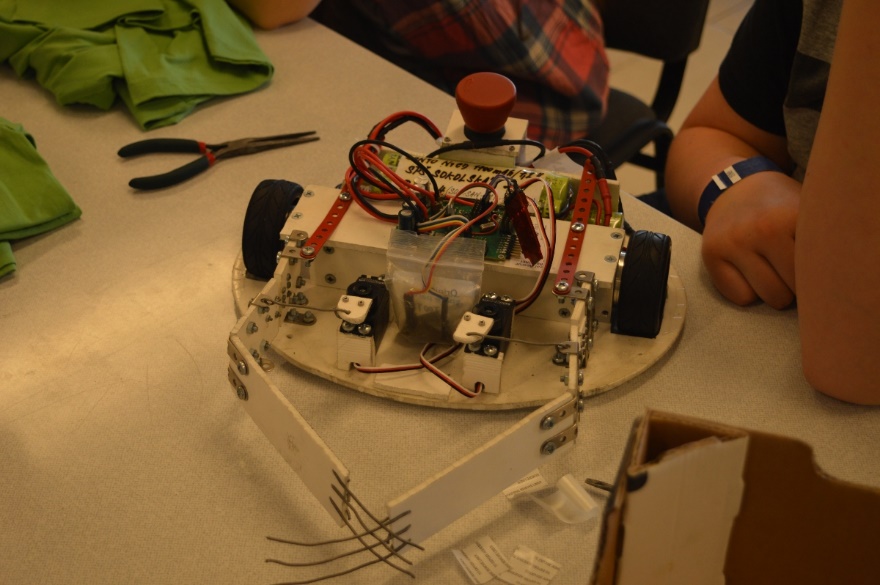 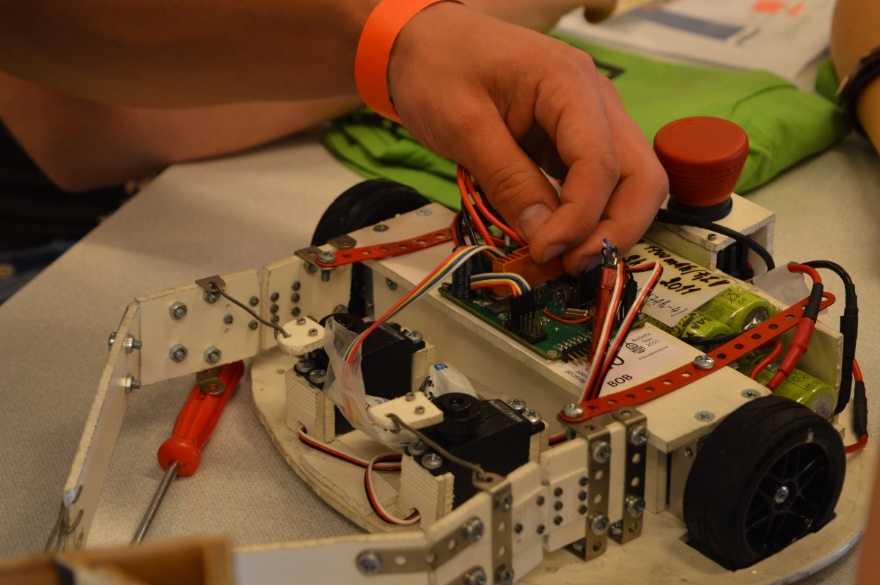 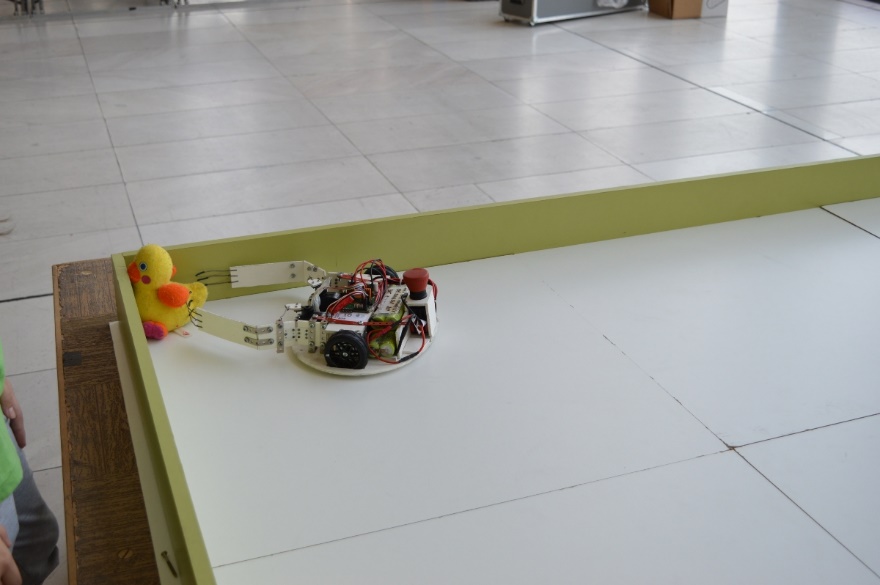 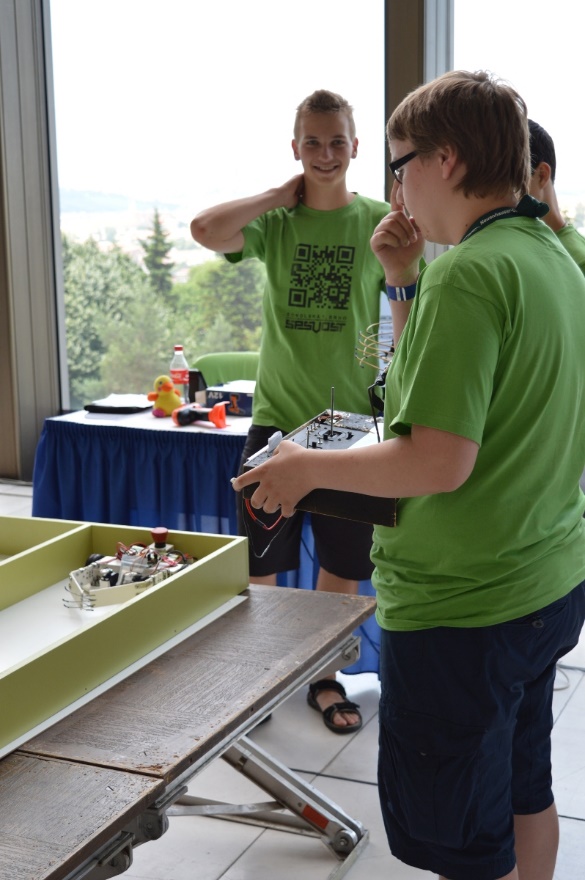 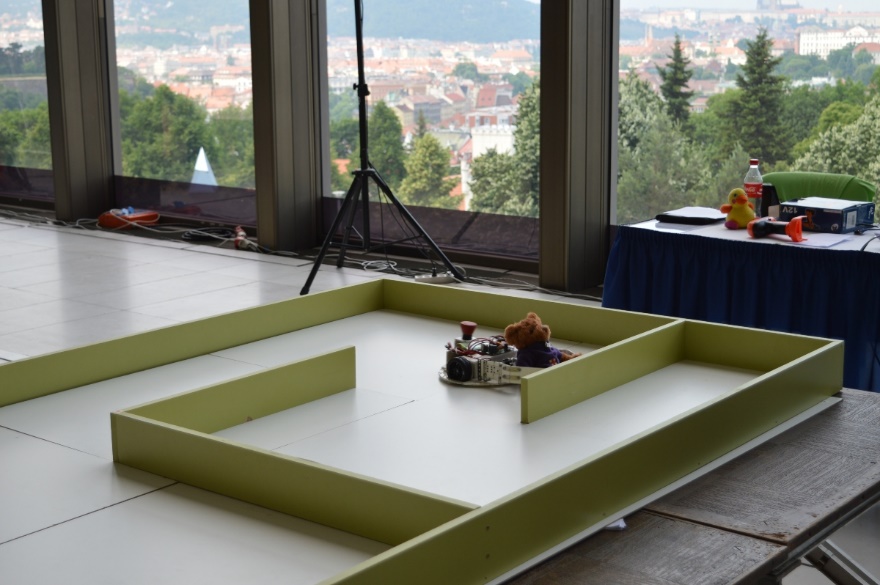 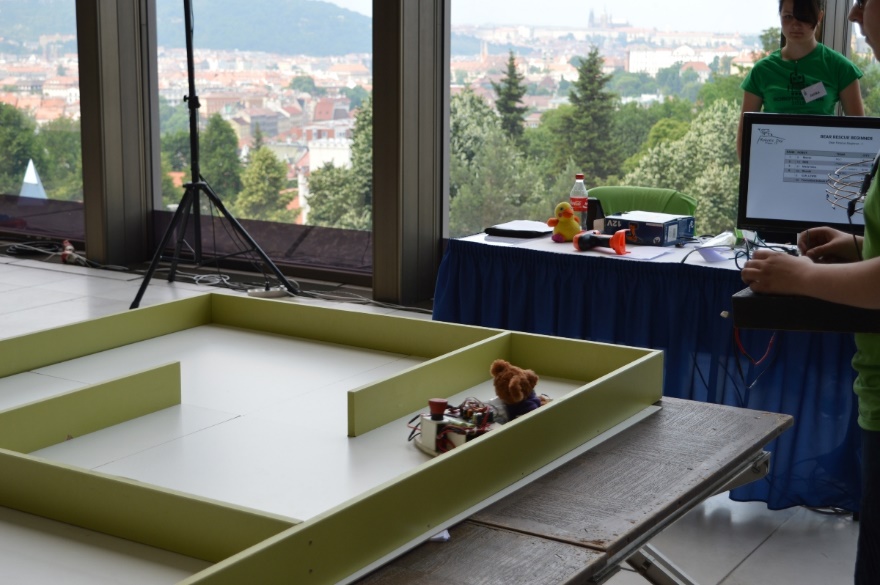 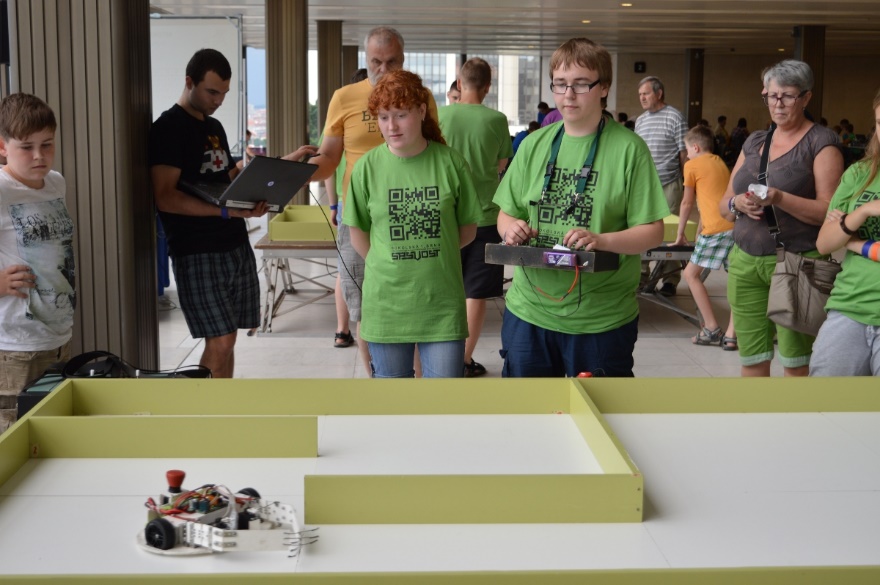 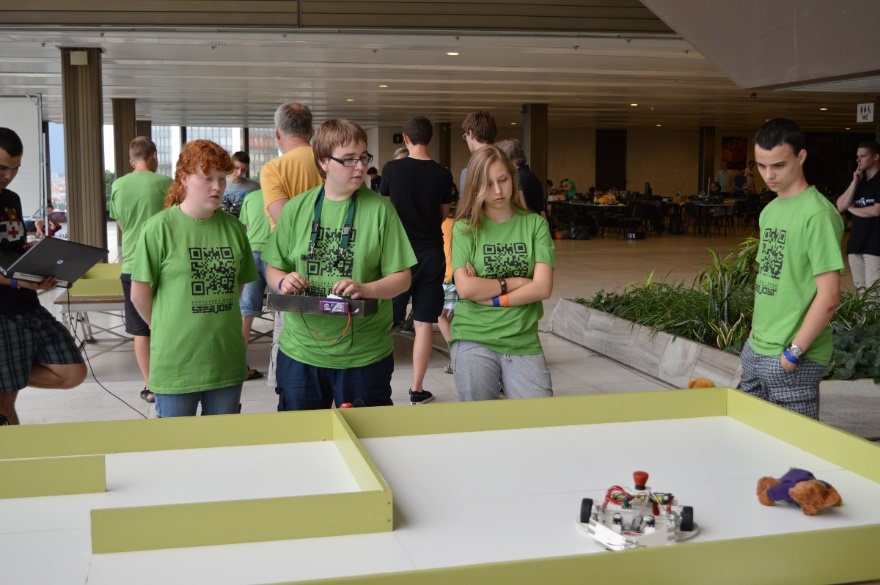 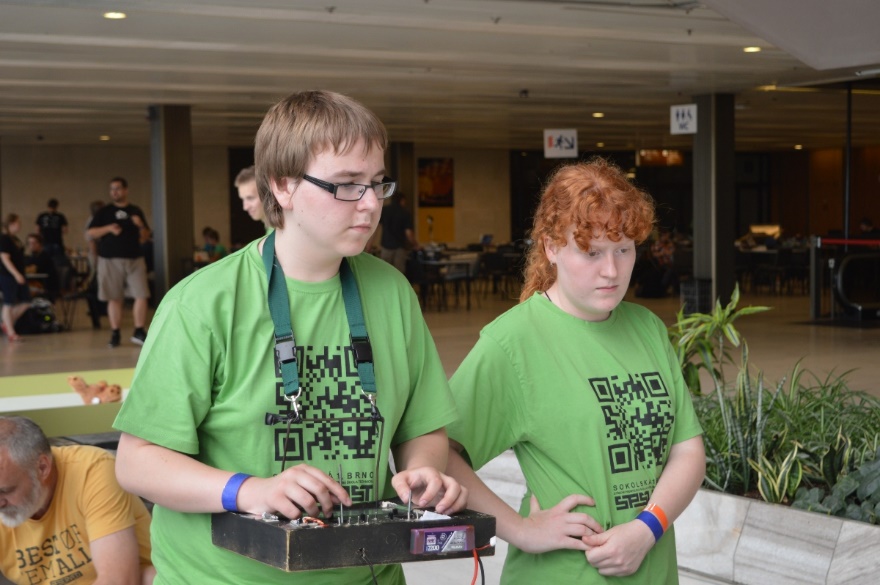 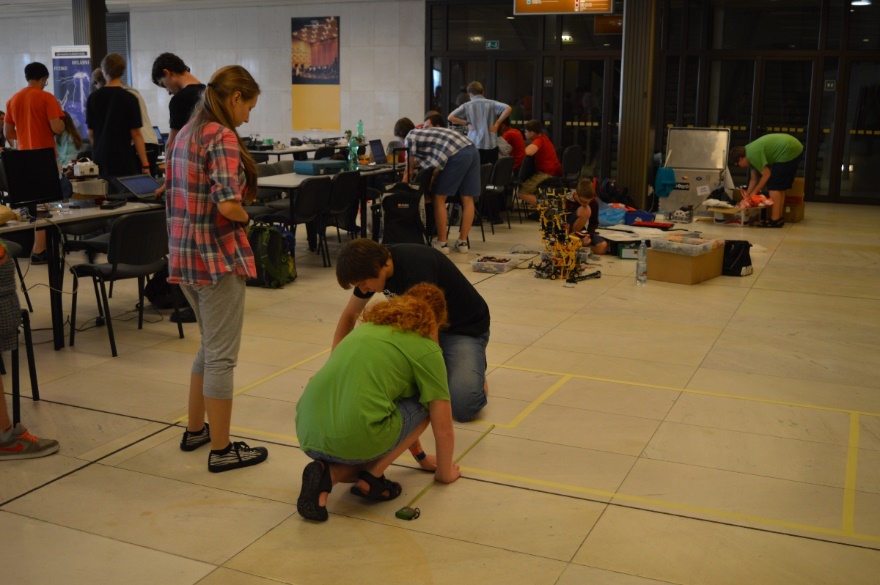 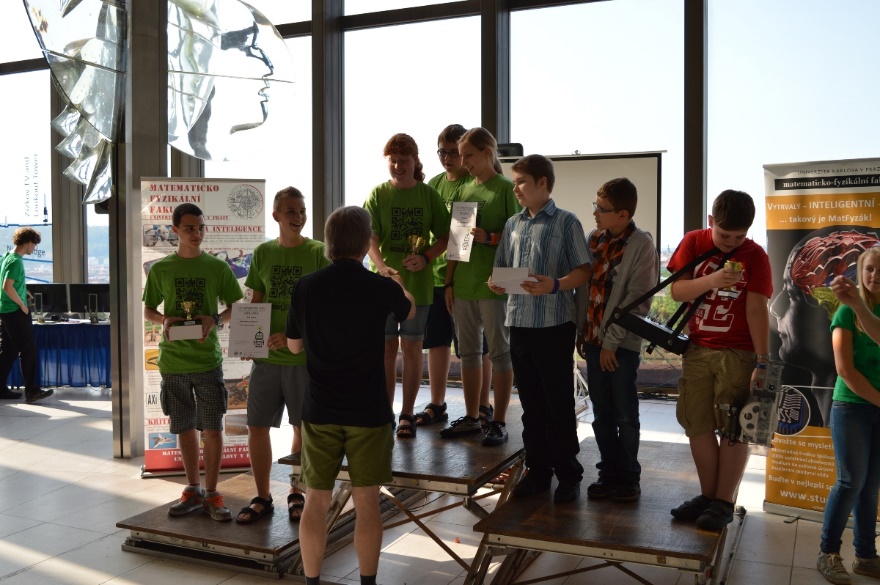 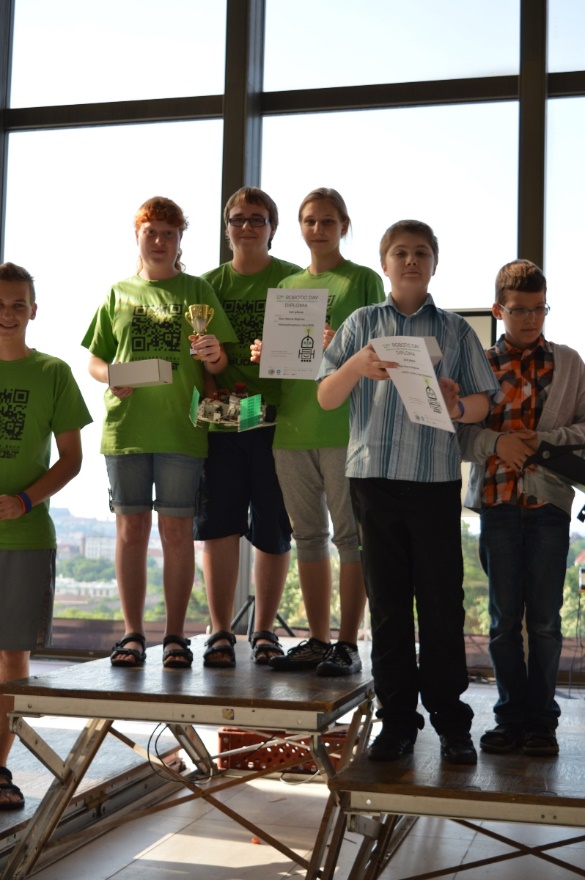 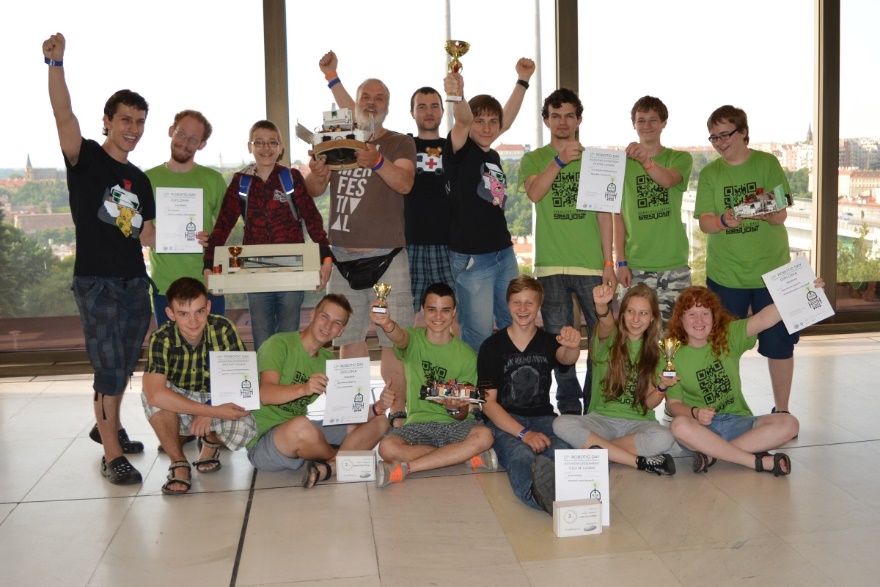 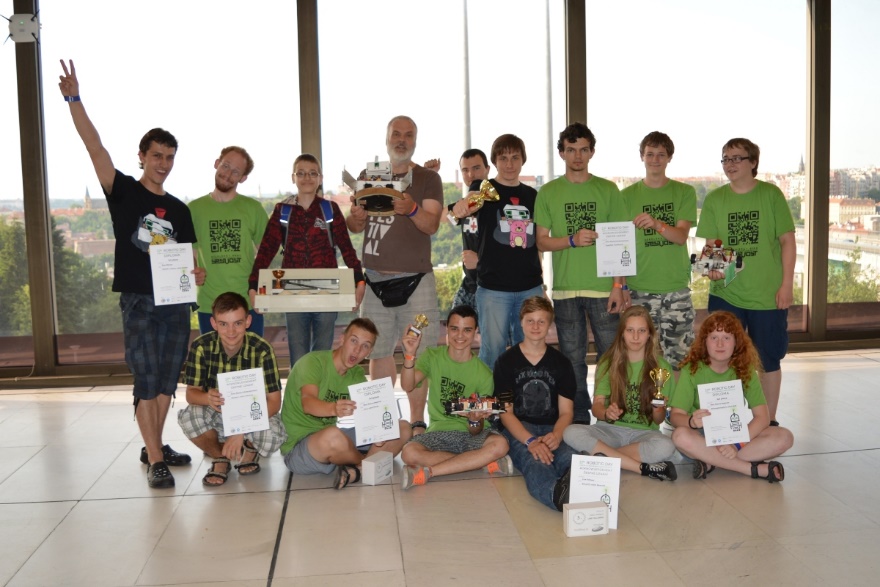 Programování
Jazyk C++ 
Program Eclipse
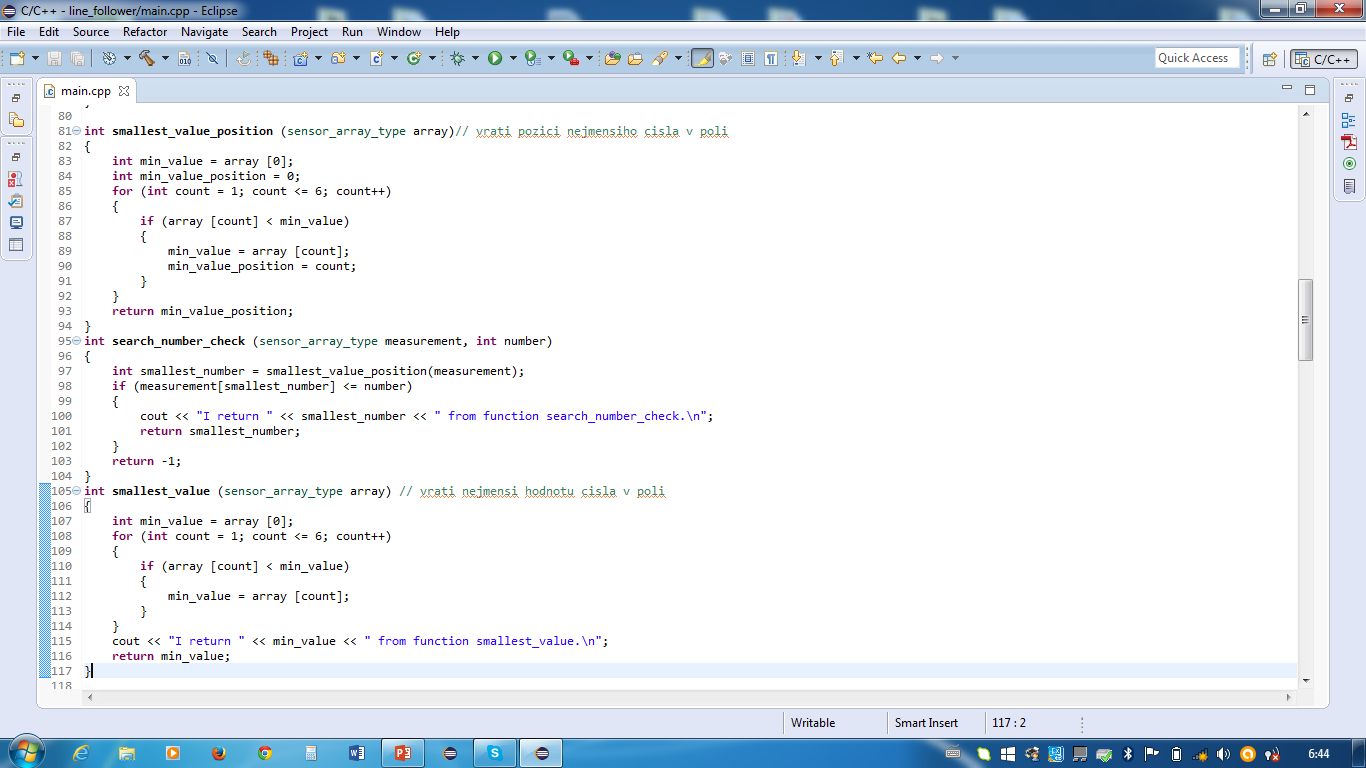 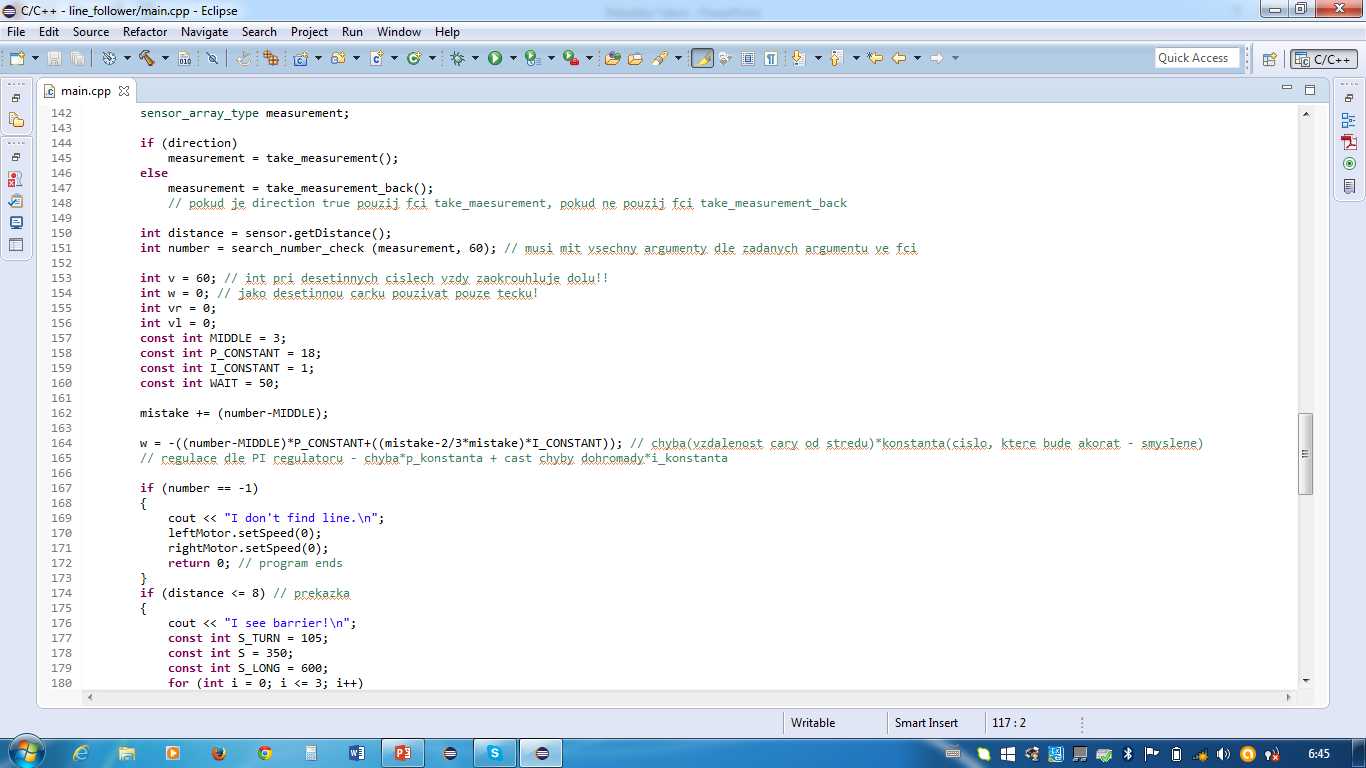 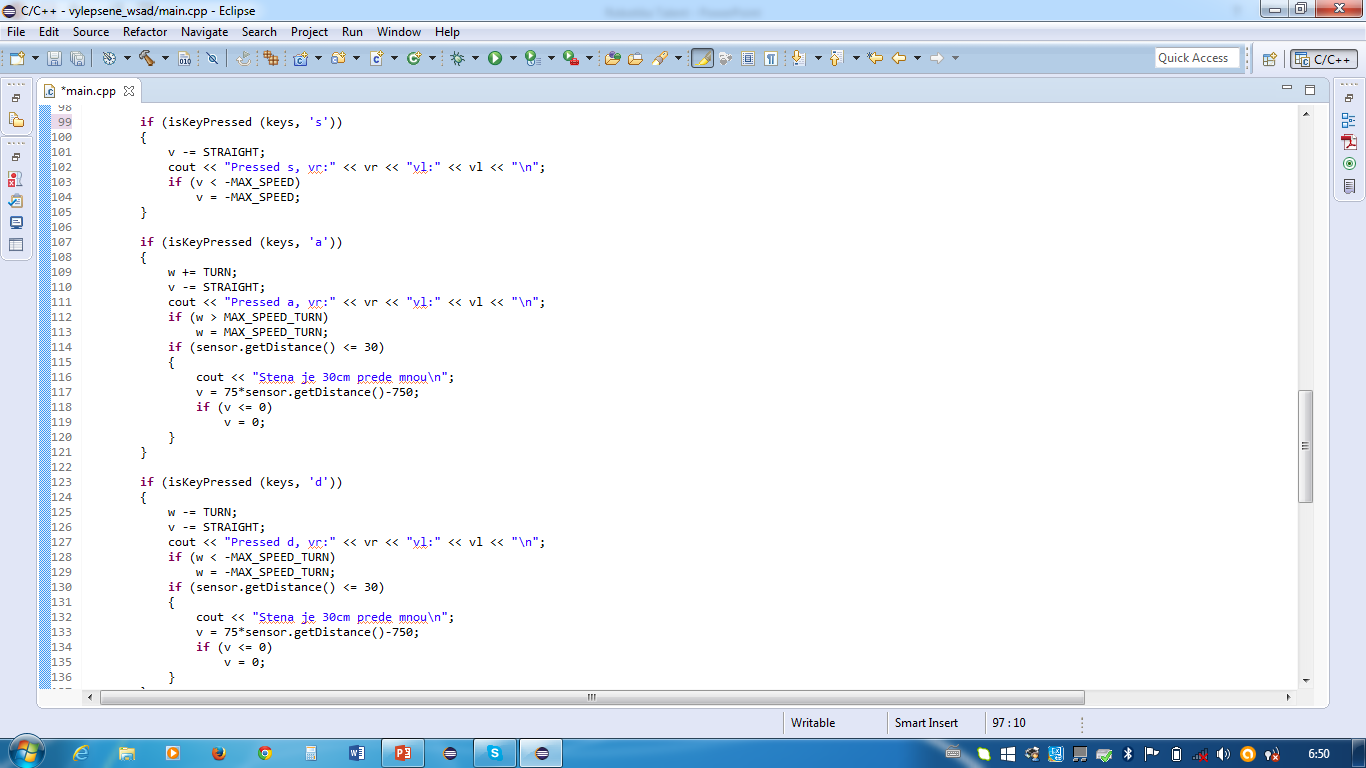